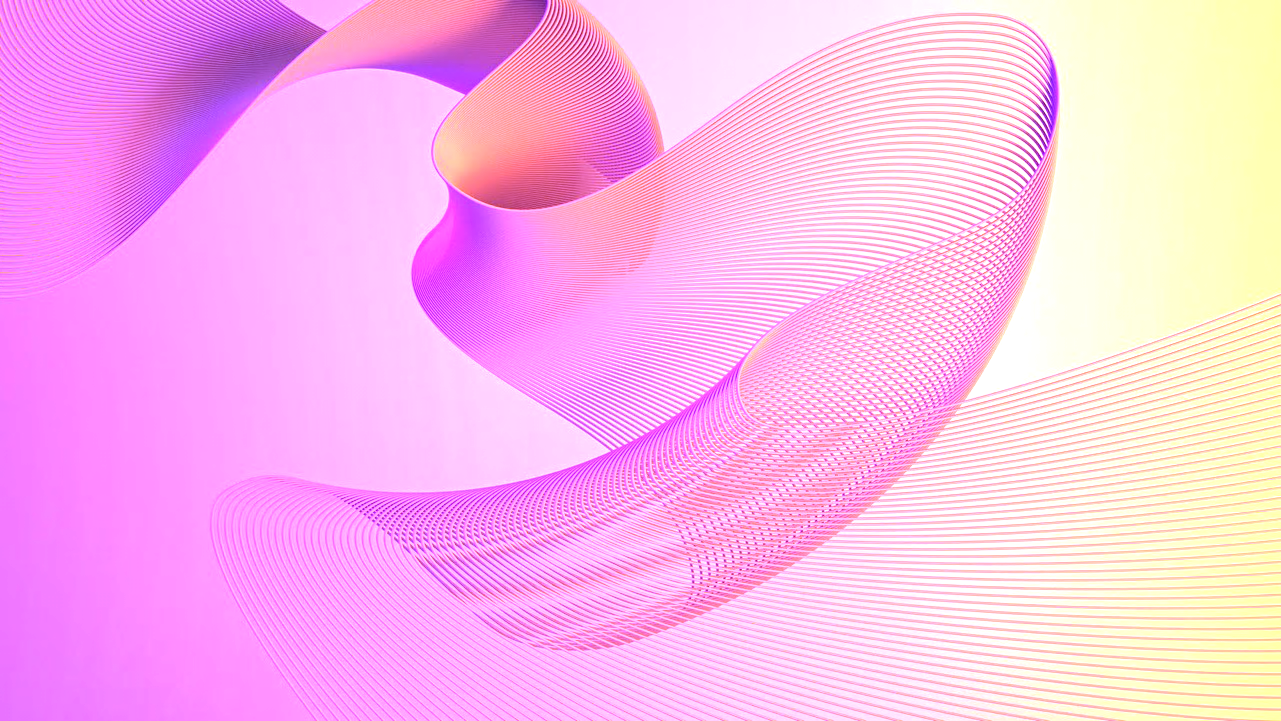 Balanced Scorecard 
Vorlage mit 4 Perspektiven
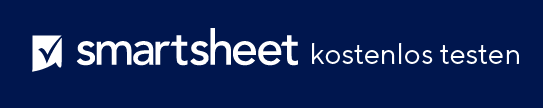 Verwendung dieser Vorlage: Mit dieser Vorlage können Sie die vier Perspektiven einer Balanced Scorecard definieren und veranschaulichen. Verwenden Sie dieses Tool, um Teams durch die Komponenten des strategischen Managements und der Leistungsmessung zu führen. Alle Teilnehmenden Ihrer Strategiemeetings, Trainingssitzungen und Fortschrittsbewertungen können von diesem klaren Layout profitieren, das ihnen hilft, zu verstehen, wie ihre individuellen Rollen mit der allgemeinen Organisationsstrategie im Einklang stehen.

Besonderheiten der Vorlage: Die Vorlage trennt die vier Kernbereiche einer Balanced Scorecard visuell durch unterschiedliche Farben und Symbole um einen zentralen Punkt, der die Integration aller Perspektiven symbolisiert. Sie können für jede Perspektive eine Leitfrage oder einen erklärenden Text hinzufügen, damit man besser nachvollziehen kann, wie sich die einzelnen Bereiche auf die Gesamtstrategie auswirken. Dieses Setup fördert eine umfassende Diskussion darüber, wie verschiedene Teile der Organisation zu ihrem Erfolg beitragen.
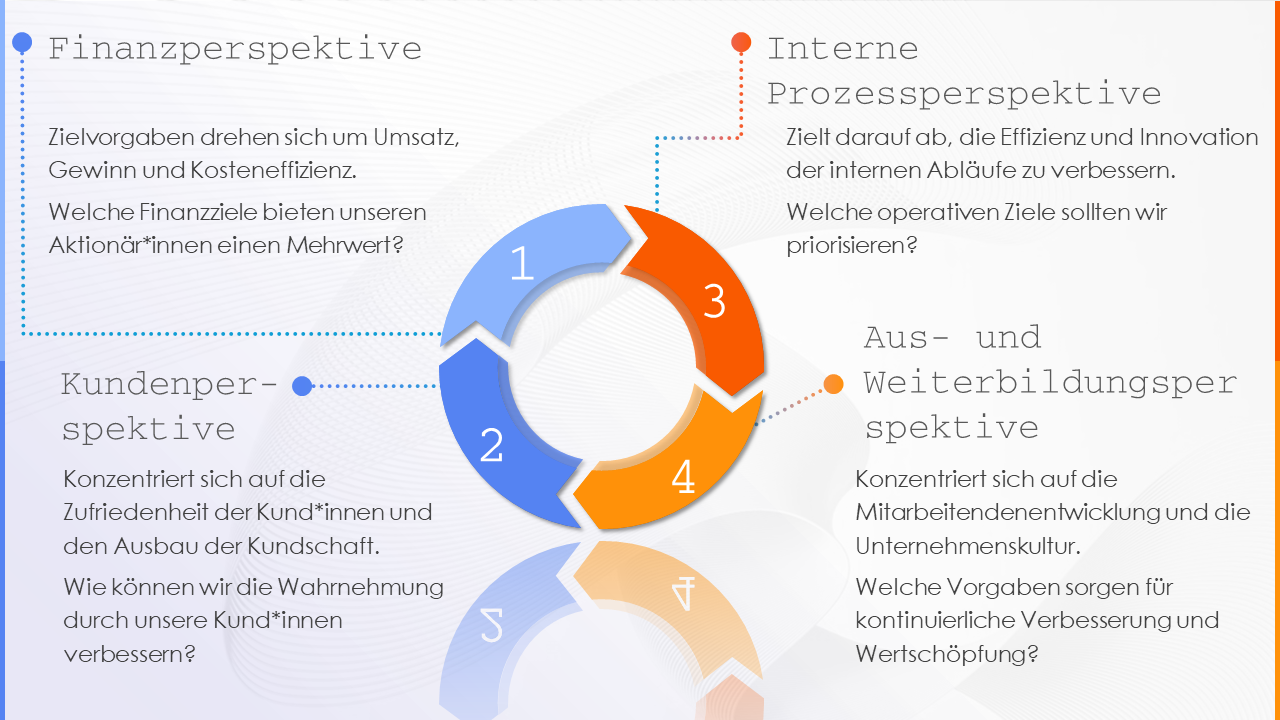 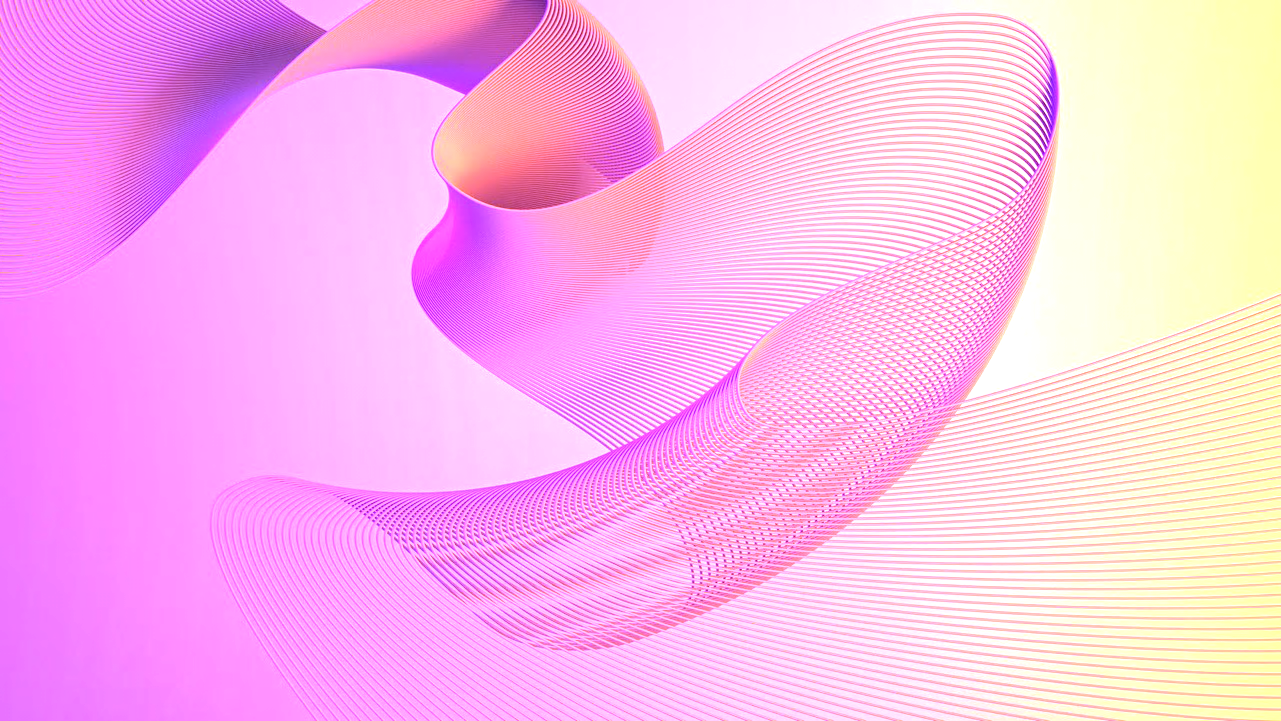 Finanzperspektive
Interne Prozessperspektive
Zielvorgaben drehen sich um Umsatz, Gewinn und Kosteneffizienz. 
Welche Finanzziele bieten unseren Aktionär*innen einen Mehrwert?
Zielt darauf ab, die Effizienz und Innovation der internen Abläufe zu verbessern. 
Welche operativen Ziele sollten wir priorisieren?
1
1
3
3
Aus- und Weiterbildungsperspektive
Kundenper-spektive
2
2
4
4
Konzentriert sich auf die Zufriedenheit der Kund*innen und den Ausbau der Kundschaft. 
Wie können wir die Wahrnehmung durch unsere Kund*innen verbessern?
Konzentriert sich auf die Mitarbeitendenentwicklung und die Unternehmenskultur. 
Welche Vorgaben sorgen für kontinuierliche Verbesserung und Wertschöpfung?